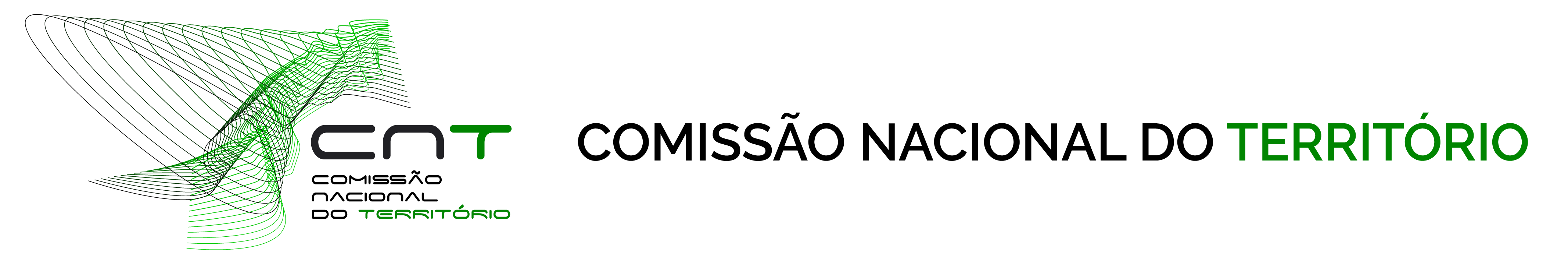 6ª Reunião
Grupo de Trabalho da REN

8 de setembro 2016– 10h:30m